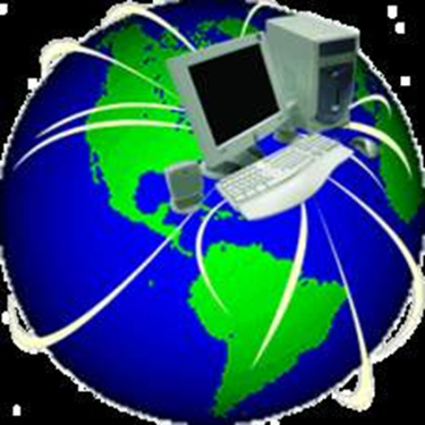 CABARAN PENDIDIKAN GURU ABAD KE-21Oleh:Mohd On bin AhmadIPGKIK, Kuala Lumpur
SEKOLAH MENGIKUT ALIRAN
KEPELBAGAIAN
AKOMODASI
KERANGKA KONSEP CABARAN PENDIDIKAN GURU
FALSAFAH PENDIDIKAN KEBANGSAAN
GLOBALISASI
PENGETAHUAN
HASRAT PEMEGANG TARUH
MATLAMAT PENDIDIKAN GURU
PENGHAYATAN NILAI DAN SOSIO BUDAYA
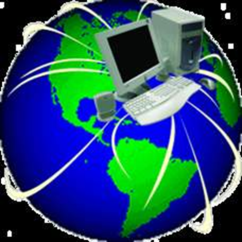 DASAR KPM
FALSAFAH PENDIDIKAN GURU
KEMAHIRAN
SIKAP
KEPELBAGAIAN KEMAHIRAN
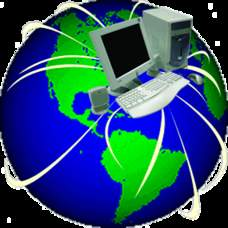 Cabaran 1: Globalisasi
Cabaran 1: Globalisasi
1. Anjakan Paradigma
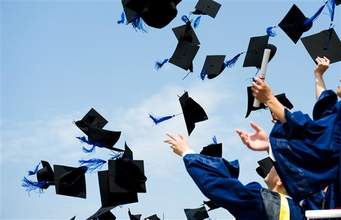 2. Potensi Sumber 
    Manusia
7. Perubahan 
    Sukar Diramal
6. Kemahiran 
Bahasa
3. Kemajuan 
    Teknologi
4. Pemindahan Nilai
ANJAKAN PARADIGMA (Paradigm Shift)
BAHARU

 Inovasi 

 Pedagogi terkini

 Berkolaborasi 
  dengan pakar
TRADISIONAL

 ‘banduan kepada 
   pengalaman sendiri’

Amalan lama
Potensi Sumber Manusia(Human Resource Potential)
Prihatin
Cabaran Ciri-ciri Globalisasi
Menangani konflik
Guru Era Global
Individualistik

Konflik

Materialistik
Jiwa berani & bebas
Kekal dalam kerjaya
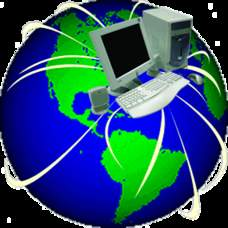 Kemajuan Teknologi
Hakikatnya teknologi tidak boleh mengatasi peranan guru
Cabaran teknologi kepada guru
IMPLIKASI

 Kompetensi tinggi dalam TMK

 Disiplin ilmu
  Kajian ilmiah
  Inovasi TMK dalam 
     PdP

 Menarik minat murid dengan nilai & kasih sayang
Peranan guru 
  diambil alih oleh 
  teknologi

 Pesaing kepada 
  pendidikan  
  formal

 Guru kurang 
  ilmiah
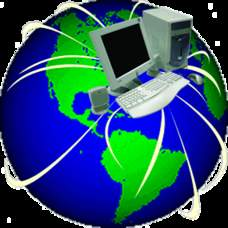 Kemajuan Teknologi
Pemindahan nilai (transferable values)
Kesan penggunaan ciptaan moden kepada guru
Komunikasi terhad/terbatas
Obses dengan teknologi (pengabaian kerja)
Luntur kesantunan
Cabaran:
Lambakan sumber maklumat dalam Bahasa Inggeris

Tindakan:
Meningkatkan penguasaan bahasa Inggeris
Cabaran kemahiran bahasa
Cabaran:
Dominasi bahasa lain dalam ekonomi

Tindakan:
Guru perlu meguasai lebih daripada 1 bahasa
Perubahan Sukar Diramal(Unexpected Changes)
Cabaran:

Aspek POLITIK, EKONOMI, SOSIAL, BUDAYA
Tindakan: 
Guru perlu bermaklumat
Berdiskusi
Amalan pembelajaran sepajang hayat
 Boleh menjangkakan perubahan dalam dunia pendidikan
Cabaran 2: PEMEGANG TARUH
Cabaran 3: KEMAHIRAN PELBAGAI
KECEKAPAN TMK
TELUS
KONTEKTUAL
memantapkan
dinilai
bersifat
KEMAHIRAN BERFIKIR
MERENTAS DISIPLIN
PEDAGOGI ABAD KE 21
menjana
adalah
bekerja
menggalakkan
aplikasi
PENYELESAIAN MASALAH
KOLABORATIF
PEMBELAJARAN
BERASASKAN PROJEK
CABARAN 4: 
PENGHAYATAN NILAI DAN BUDAYA TIMUR
Cabaran
Tindakan IPG
Amalan nilai-nilai Insaniah
Merentasi Kurikulum
Formal
Cabaran ke 4 : Penghayatan Nilai & Budaya Timur di IPG
Tidak Formal
Masyarakat
-Penyerapan
-Penghayatan
-Amalan   (aplikasi)
Penanaman aspek jati diri
Holistik
KESIMPULAN
PENDIDIK ABAD KE 21
TERIMA KASIH